Általános téglatest
Négyzetes hasáb
A kocka felszíne
Mérték egységek
Matematikai titkok
Epizód:A téglatest térfogata felszíne
Az általános téglatest felszíne térfogata
A=a*b*2+a*c*2+b*c*2
V=a*b*c
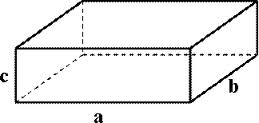 vissza
Négyzetes hasáb felszín térfogat
A=a*a*2+a*b*4
V=a*a*b
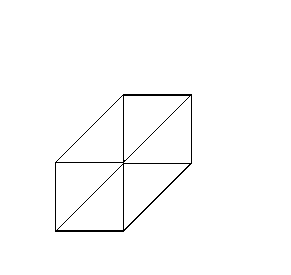 vissza
A kocka felszíne térfogata
A=a*a*6
V=a*a*a
Gyakorlás
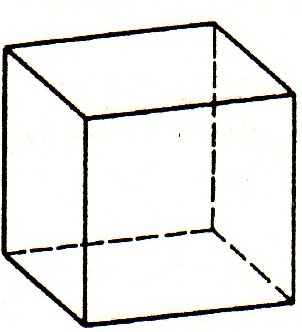 vissza
Térfogat mértékegységek
1mm3 1000 <1cm3 1000 < 1dm3 1000 < 1m3 1000000000 < 1km3
vissza